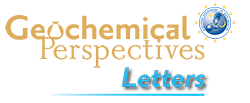 Moreira et al.
New insights into the plumbing system of Santorini using helium and carbon isotopes
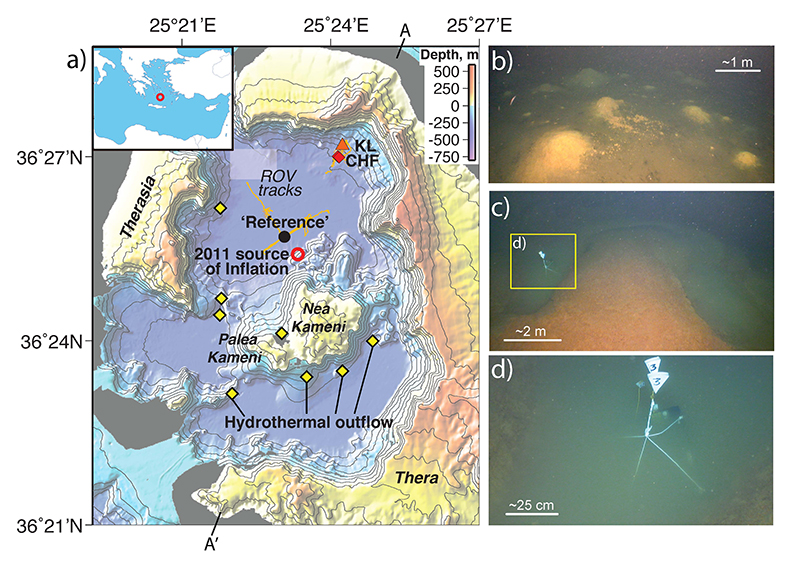 Figure 1 (a) Synthetic topographic map (Nomikou et al., 2014) showing the position of hydrothermal outflow areas within the Santorin caldera. Two samples were collected at the ‘Reference’ site, which corresponds to near-bottom water away from hydrothermal sources and at the bottom of the northern basin of the caldera. The other samples were collected at the caldera hydrothermal field (CHF)…
© 2019 The Authors
Published by the European Association of Geochemistry
under Creative Commons License CC BY-NC-ND.
Moreira et al. (2019) Geochem. Persp. Let. 10, 46-50 | doi: 10.7185/geochemlet.1914